CS 117: Internet Scale Distributed Systems (Fall 2023)
Metcalfe’s Law :Why is the Web so Big?
Noah Mendelsohn
Tufts UniversityEmail: noah@cs.tufts.edu
Web: http://www.cs.tufts.edu/~noah
What you should get from this session
You will learn what Metcalfe’s law is
You will understand why Metcalfe’s law (network effects) informs so many important decisions about the design and use of the Web
2
Metcalfe’s Law
3
"The value of a network
grows with..."
Bob Metcalfe’s Law
4
"The value of a network
grows with..."
Bob Metcalfe’s Law
5
"The value of a network
grows with..."
the number
of connections you can make."
Bob Metcalfe’s Law
6
"The value of a network
grows with..."
Bob Metcalfe’s Law
"..the
square
of the number
of participants."
7
Bob Metcalfe’s Law
Connections = (n2 – n)
8
Bob Metcalfe’s Law
Connections = (n2 – n)
9
What about lots of little webs?
One big network is worth a lot more than lots of smaller ones!
10
There can be only one Web!
11
Metcalfe’s law and the Web
The Web is a good place to publish your page because:
There are lots of users with browsers who can read it
There are lots of other pages out there for you to link
There are lots of other pages that can link to yours
12
Metcalfe’s law and the Web
The Web is a good place to publish your page because:
There are lots of users with browsers who can read it
There are lots of other pages out there for you to link
There are lots of other pages that can link to yours
Each page can add value to the others
Example:
There are sites with weather reports, another with hotel rooms, yet another with airline flights
You can link the weather report from the flight page and hotel pages
That makes both the weather report and the flight pages more valuable!
Your page is more valuable when it’s part of a larger Web…
… and so are all the other pages!
13
The Universal Web
“By Universal I mean that the web is declared to be able to contain in principle every bit of information accessible by networks. It was designed to be able to include existing information systems such as FTP, and to be able simply in the future to be extendable to include any new information system.”

                             		Tim Berners-Lee
                             		December, 1996
14
The Many ImplicationsofMetcalfe’s Law
15
An amazing range of issues are related to Metcalfe’s Law
The technology must be portable to a tremendous variety of systems
The technology must integrate a wide (and growing) range of content
“Walled gardens” divide the Web:
What’s a walled garden? An area of the Web that requires login for access to material that would otherwise be freely linkable,
16
An amazing range of issues are related to Metcalfe’s Law
The technology must be portable to a tremendous variety of systems
The technology must integrate a wide (and growing) range of content
“Walled gardens” divide the Web:
What’s a walled garden? An area of the Web that requires login for access to material that would otherwise be freely linkable, e.g. Facebook!!
In that sense, a page in Facebook is less valuable than one on the public Web
17
An amazing range of issues are related to Metcalfe’s Law
The technology must be portable to a tremendous variety of systems
The technology must integrate a wide (and growing) range of content
“Walled gardens” divide the Web:
What’s a walled garden? An area of the Web that requires login for access to material that would otherwise be freely linkable, e.g. Facebook!!
In that sense, a page in Facebook is less valuable than one on the public Web
Browser-specific features divide the Web
Failure to follow specifications divides the Web
View Source promotes growth of the Web – demonstrates network effects
The Web must integrate all countries, cultures and languages
Compared to the Web, proprietary systems tend to have less value, and their use devalues the Web – iPhone and Android apps don’t do linking! 
2018 controversy: Google Accelerated Web Pages. From an open letter expressing concern about AMP (http://ampletter.org/):
Content that “opts in” to AMP and the associated hosting within Google’s domain is granted preferential search promotion, including (for news articles) a position above all other results.
18
The same Web for Mobile and Desktop
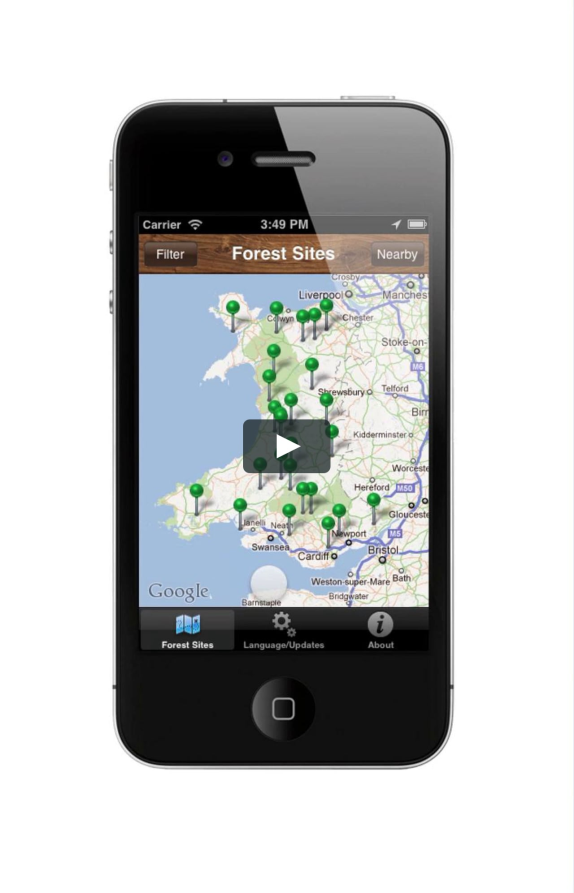 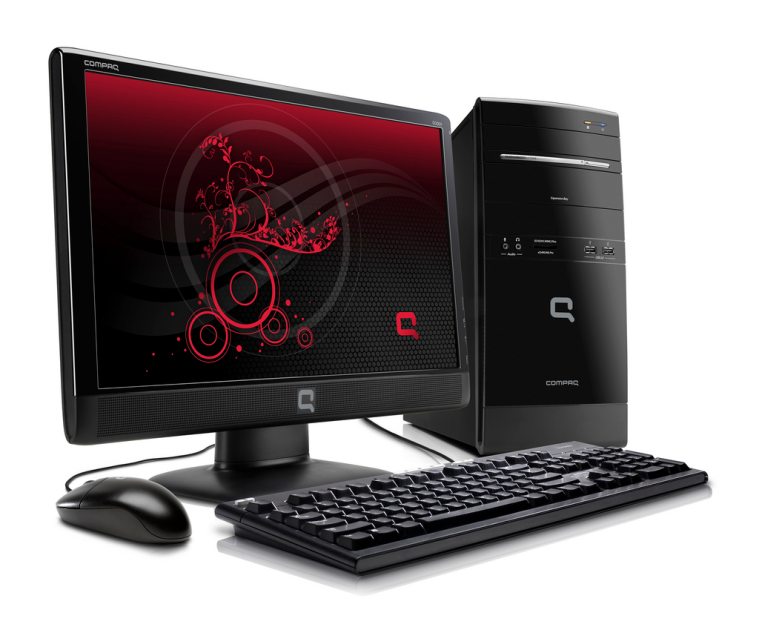 Same links (URLs) work on both!!
19
Economics, the law, and ubiquity
Tim viewed the decision to make the Web free as crucial to success
Patents impede the adoption of Web technologies
Licensing fees
Friction: you don’t know when it’s OK to innovate
Copyright issues
The Web gains value when content can be linked freely
Network neutrality is vital
If your network provider gives you good access only to resources that it likes, then your Web is effectively much smaller
Video of Tim BL (2006): https://www.youtube.com/watch?v=Jev2Um-4_TQ
Recent news
(Dec 2017): FCC overturns Network Neutrality (https://www.fcc.gov/restoring-internet-freedom)
20
The Challenge of Scaling
21
Scaling is hard
Need to name (link to) billions of “resources”
Need to run over slow links (dialup = 400bytes/sec) and fast (GBit Ethernet = 100Mbytes/sec), sometimes for the same request
Deal with hot spots: millions of people accessing the same resource at the same time
Span administrative, legal and political boundaries
Differing cultural expectations
Differing spoken languages
Differing devices and input/output modalities
Systems like the Web become socially important
Big systems are big targets
22
Goals and requirements for the Web
Integrate all of the world’s online information – plus “non-information resources”
Integrate with other systems
The Web is implemented on systems ranging from mainframes to traffic lights
Allow references (URIs) to be:
Memorable
Conveyed in other systems (like the links in this slide show!)
Written “on the side of a bus”
Explorable – random browsing/crawling should work, and should do no harm
Support all users, regardless of location, spoken language or disability
Extensible to new types of content, new devices, new modalities of interaction, etc. Must work for decades, maybe centuries!
Open: content, naming and extensions should not require concurrence of a central authority
Safe to use: e.g. should not unduly compromise your privacy
Provide non-discriminatory access
Systems like the Web become socially important, and critical to society
23
Next session…
How do we design a Web to meet these goals?
24